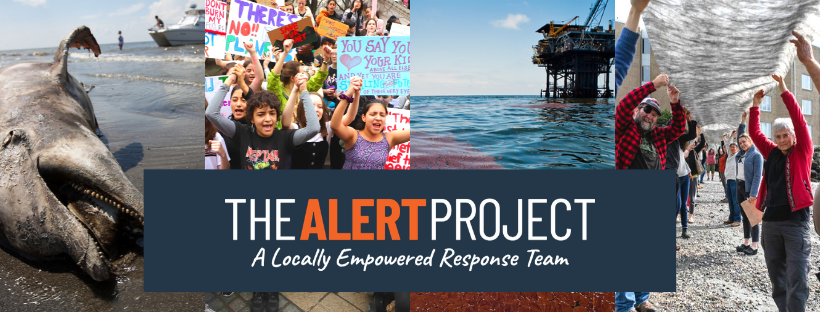 Dose + Host = Poison 
with Dr. Riki Ott  Riki@alertproject.org
Wakashio oil spill on Mauritius Island
Ansam Nou Pli For •  IN THIS TOGETHER
Webinar EP 2  •  August 25, 2020
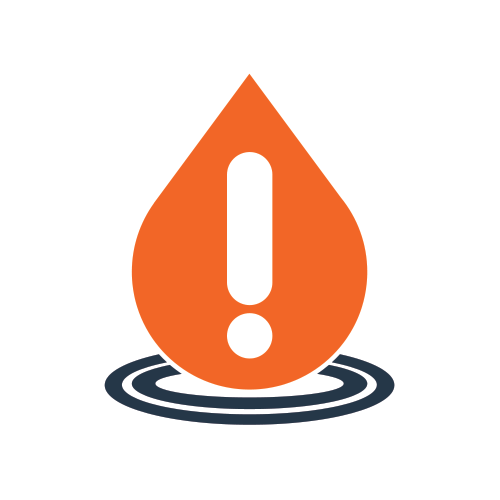 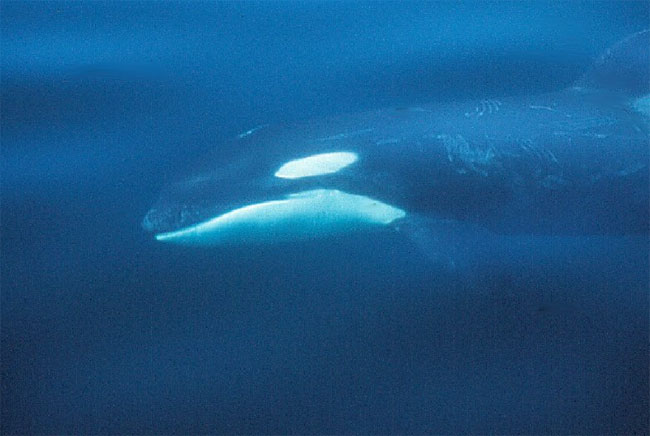 Oil is 1,000 more toxic than thought
Behavioral problems

Genetic mutations

Disease

Death

Cancer

Physical deformities

Physiological malfunctions
   … in organisms & offspring
PAHs 
Polycyclic Aromatic Hydrocarbons
Photo: Craig Matkin
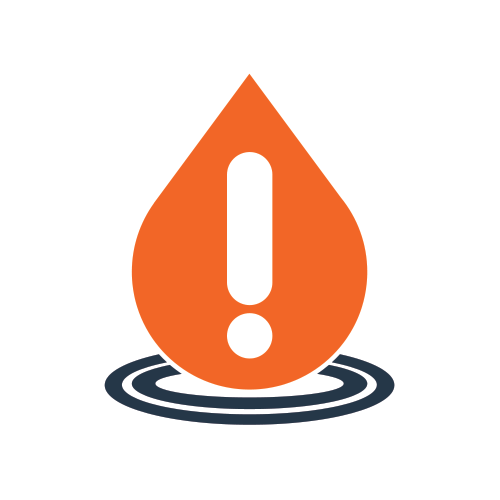 Ott expert testimony 2015
https://alertproject.org/comments-testimonies/
[Speaker Notes: Science, Dec. 2003, https://science.sciencemag.org/content/302/5653/2082.abstract]
Oil spills weather naturally
AIR
VOCs  Volatile organic compounds
 PAHs  Polycyclic aromatic hydrocarbons
VOCs
PAHs
oil mists
OILED WATER SURFACE
WATER COLUMN
VOCs 

PAHs
oily plumes & marine snow
PAHs
VOCs
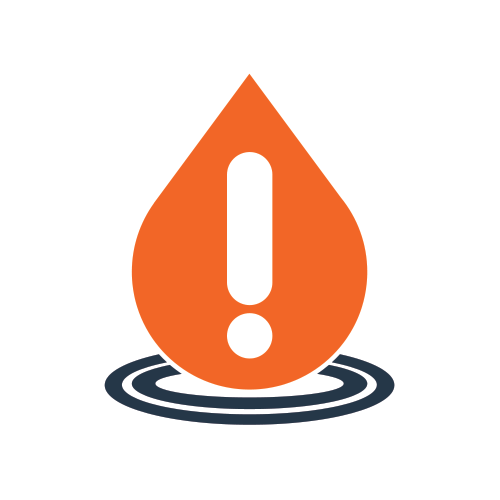 SEDIMENT
Oil-chemical exposures & health effects
Acute common symptoms
Cold/ flu-like symptoms
Worse asthma/ bronchitis
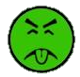 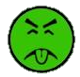 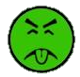 Bad headaches
Brain fog, memory loss, forgetfulness
Dizziness, nausea
Tingling feet & hands
Blurry vision
Seizures
Ear & nose bleeds
Bleeding hemorrhoids
Skin rashes & lesions
Sick or tired all of the time
Graphic: Riki Ott
Toxic Trespass training toolkit
https://alertproject.org/toolkits/
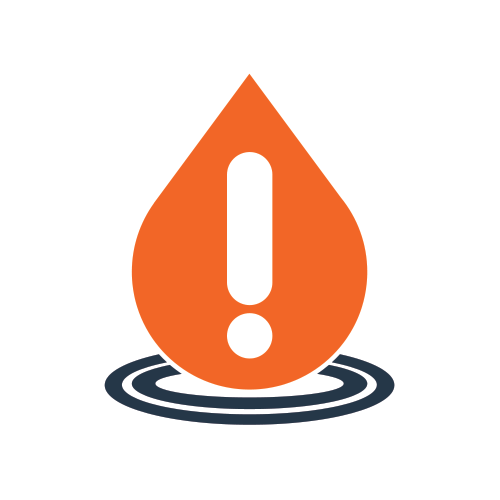 People most at risk
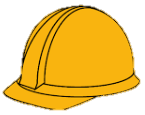 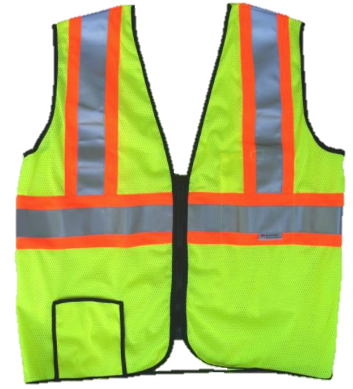 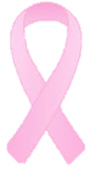 Graphic: Riki Ott
Toxic Trespass training toolkit
https://alertproject.org/toolkits/
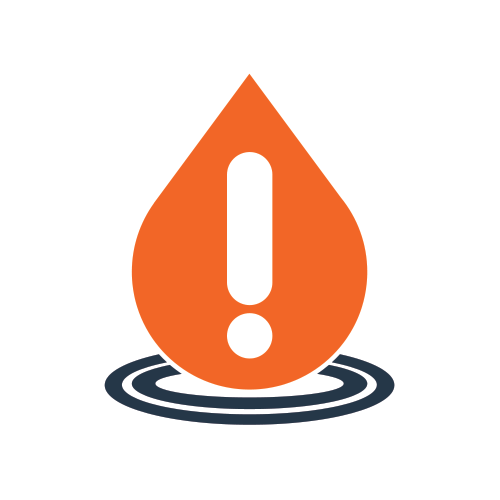 [Speaker Notes: Left to right: workers, children, pregnant women, elderly – and those with pre-existing diseases (like cancer symbolized by pink ribbon)
􀁸 Children live and breathe more closely to the ground:  may inhale greater concentrations of “heavier” PAHs than do adults
􀁸 Children’s respiratory rates are more rapid than those of adults
􀁸 Children have a large permeable skin-to-body mass ratio:  may absorb more toxins through the skin]
Same symptoms, many potential causes
Antigen (foreign substance)
Non-allergen
Non-allergen
A
B
C
Reaction!
(man-made)
(natural)
Allergen
(natural)
Cough
Cold/flu
Eye & nose irritation
 Sore throat
Headache
Dizziness
Skin rash
Bacteria
Parasites
Viruses

Mold spores (fungi)
Oil-Chemical pollutants
Transplanted tissue cells
Blood transfusions
Pharmaceutical drugs
Food
Pollen
Plants
Feathers
Pet dander
Smoke
Bee & snake venom
Toxic Trespass training toolkit
https://alertproject.org/toolkits/
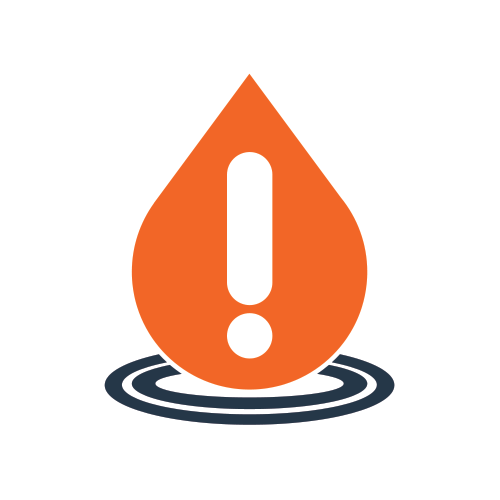 [Speaker Notes: An antigen is a substance that can trigger an immune response, resulting in production of an antibody as part of the body's defense against infection and disease.
An allergen is a special type of antigen which causes an IgE antibody response.
Non-allergen not relating to, having, or caused by an allergy]
Exposure  –––––>  Intake  –––––> Harm
Monitor air & water for dangerous oil-chemicals at dangerous levels
Oncogenesis
triggers process that can lead to cancers
Inhalation
Skin contact
Ingestion
Drinking
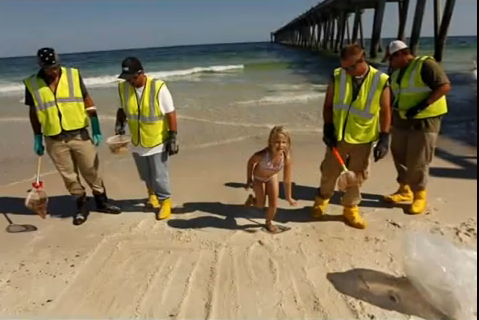 Genotoxicity
damages genetic info within a cell
Biomarker
indicates presence of a disease state
Test oil VOCs levels in the blood
Ott expert testimony 2018
https://alertproject.org/comments-testimonies/
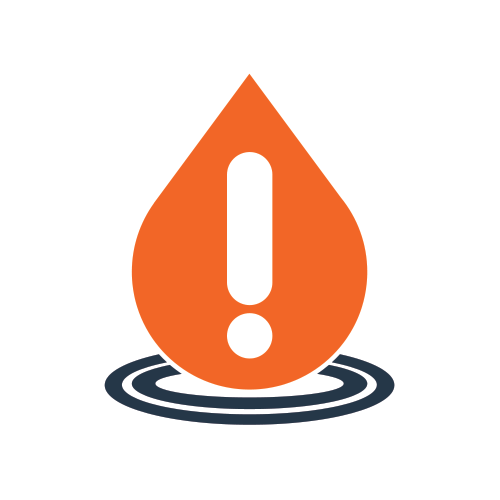 Long-term research in Spain & South Korea
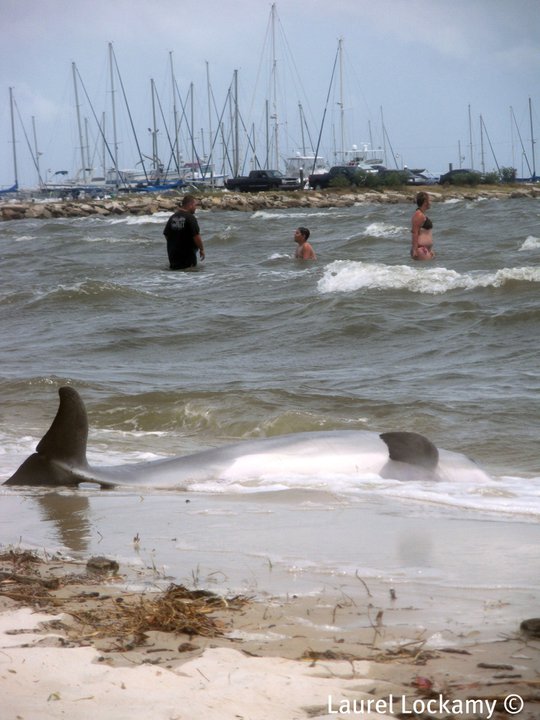 Identified long-term illnesses & diseases from oil spill exposures
Genotoxicity: Chromosomal damage & instability show harm to stem cells in bone marrow (blood)
Oncogensis: Cancers & diseases of the blood – T-cell lymphoma, acute lymphoblastic leukemia & acute myeloid leukemia 
Worsening respiratory & pulmonary functions
Still measuring biomarkers of oil exposures 6+ years post event
Ott expert testimony 2018
https://alertproject.org/comments-testimonies/
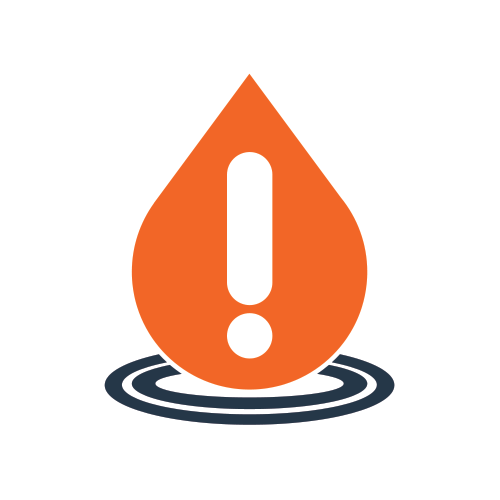 [Speaker Notes: Spain: Prestige oil spill 2002
South Korea: Hebei Spirit oil spill, 2007]
U.S. longitudinal studies
Identified long-term illnesses & diseases from oil spill exposures
Worsening of respiratory & pulmonary functions – chronic rhinosinusitis, reactive airway dysfunction syndrome
Worsening of blood, liver and cardiac functions
Dispersant use increased preva-lence & frequency of symptoms
Use of PPE reduced harm
Still measuring biomarkers of oil
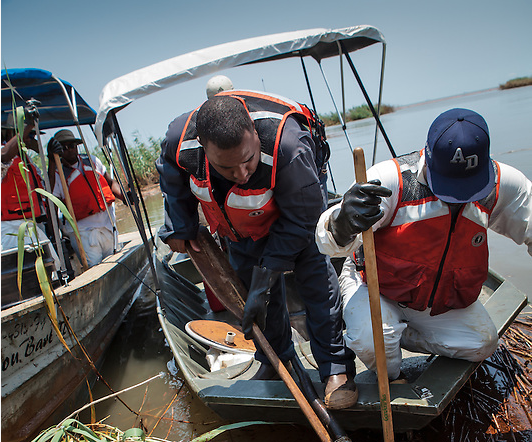 © Julie Dermansky
Ott expert testimony 2018
https://alertproject.org/comments-testimonies/
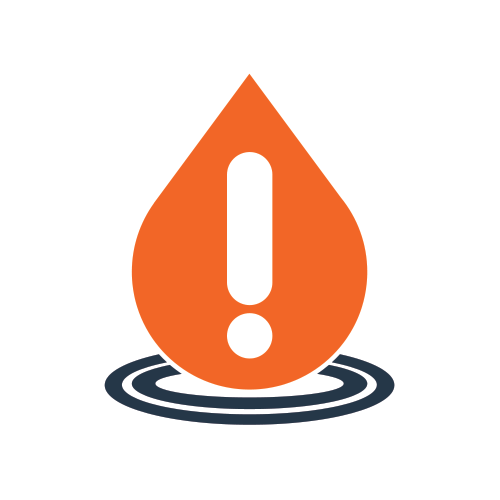 DisastersNatural                          Man-made
Corrosive community
Destroys social fabric
Heals through
people working together           for the common good
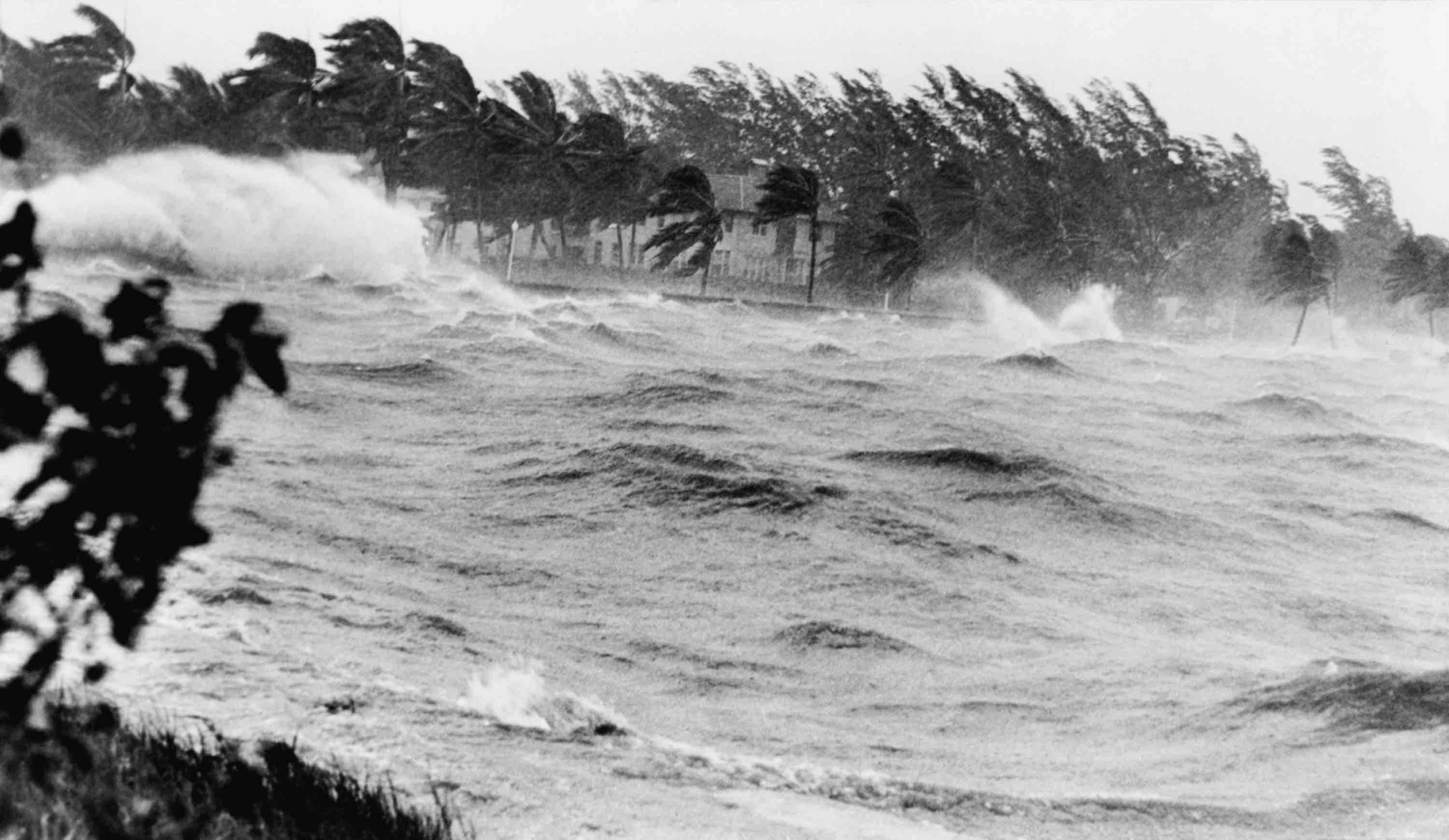 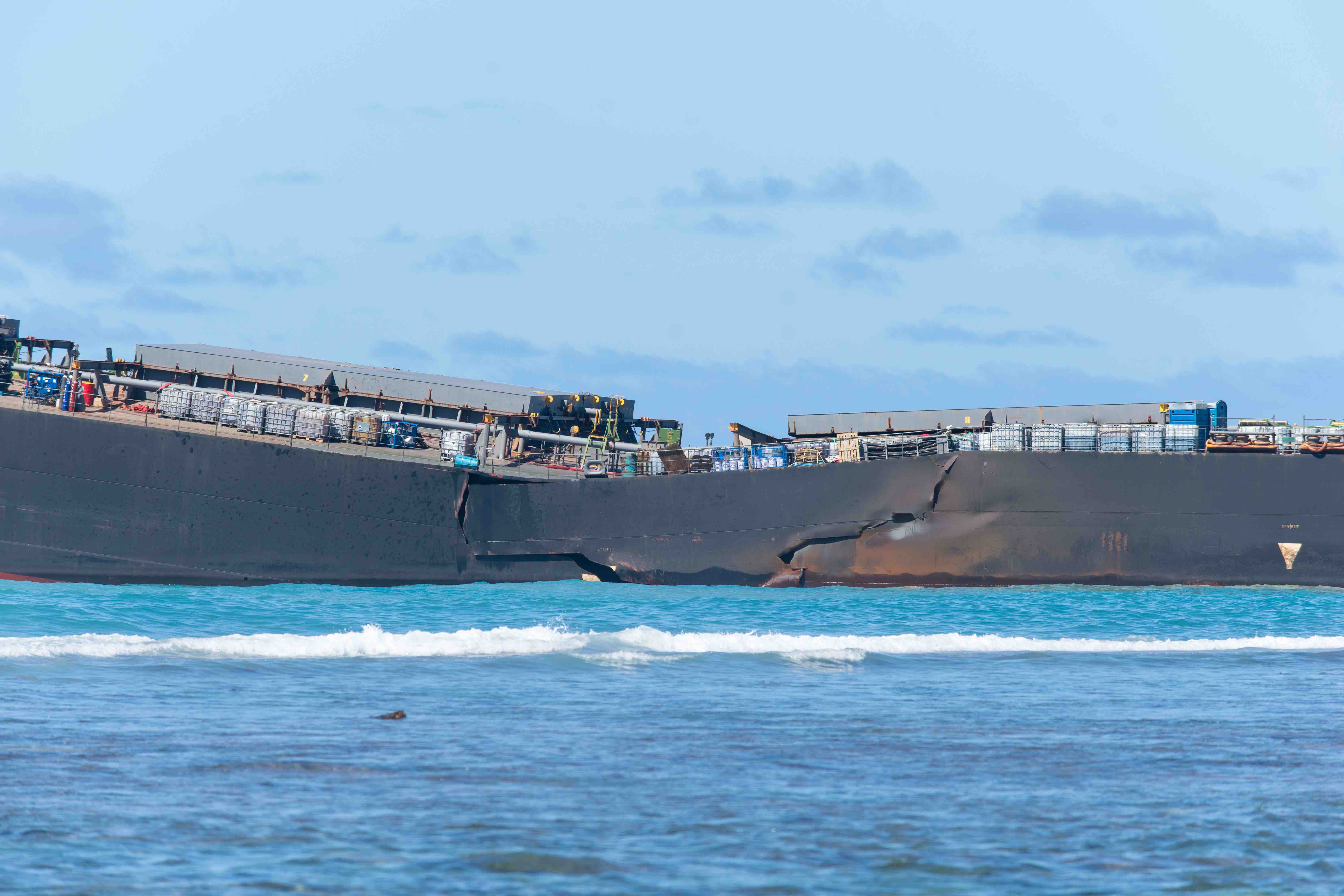 Collaborative community
Builds social fabric 
through
people working together for the common good
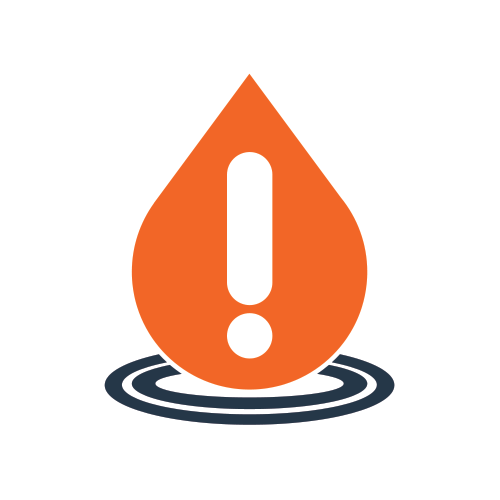 2020 Wakashio oil spill, Island of Mauritius
[Speaker Notes: Trauma manifests as increased divorces, suicides, domestic violence & substance abuse
Mississippi Alabama Sea Grant Consortium, Peer Listener Trainings 
http://masgc.org/impacts/article/mississippi-alabama-sea-grant-serves-coastal-communities-during-oil-spill-c
Prince William Sound Regional Citizens’ Advisory Council, Environmental Monitoring, Peer Listener Trainings, Oil Spill Response Operations and more
https://www.pwsrcac.org/]
Recommendations
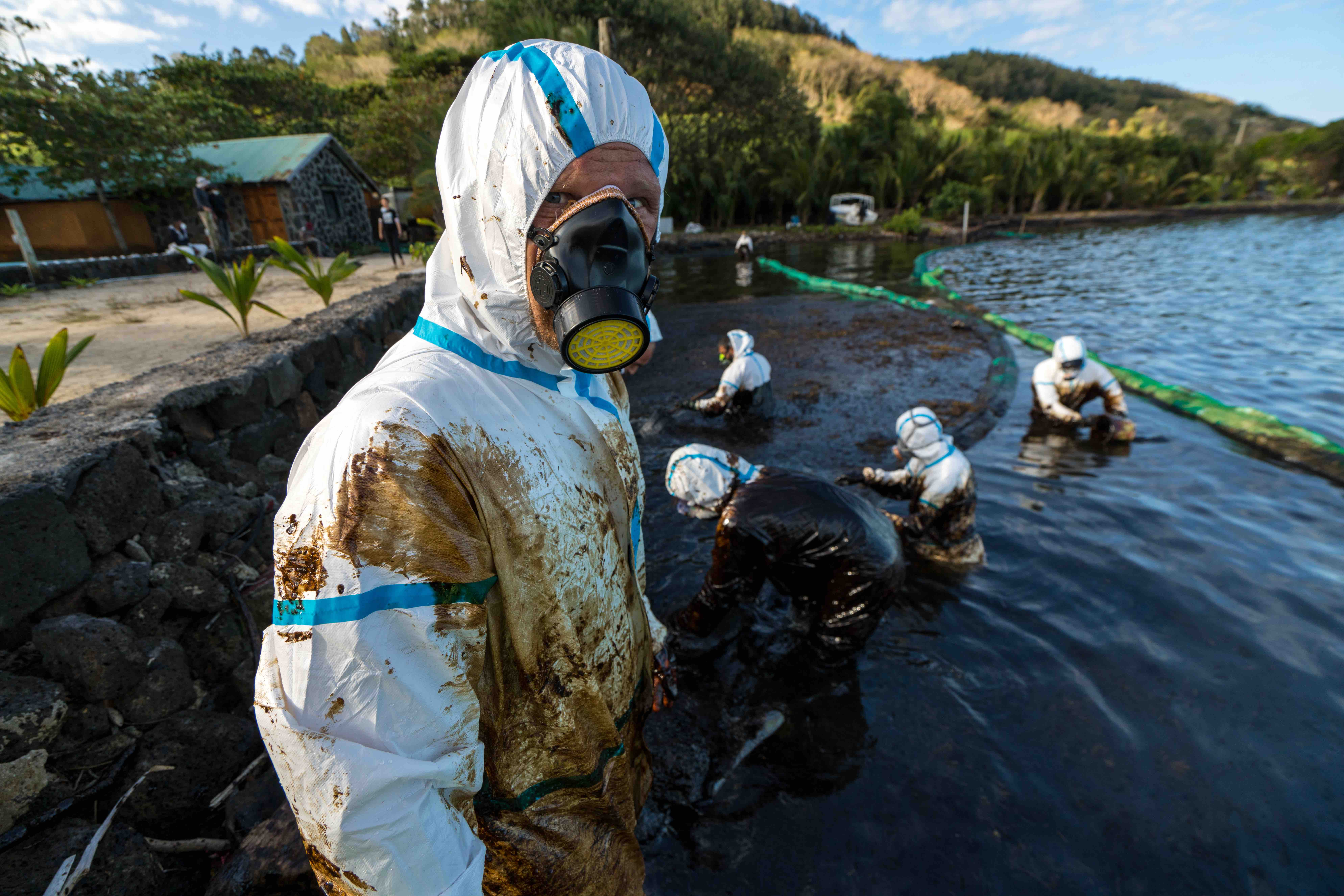 Have response workers wear protective gear
Measure ambient airborne levels of benzene & PM2.5 emission
Don’t rely on the spiller to collect data
Treat people with Occupational & Environmental Medicine doctors
Conduct peer listener trainings to help reduce individual & social trauma
Be proactive: Start up a citizens’ advisory council
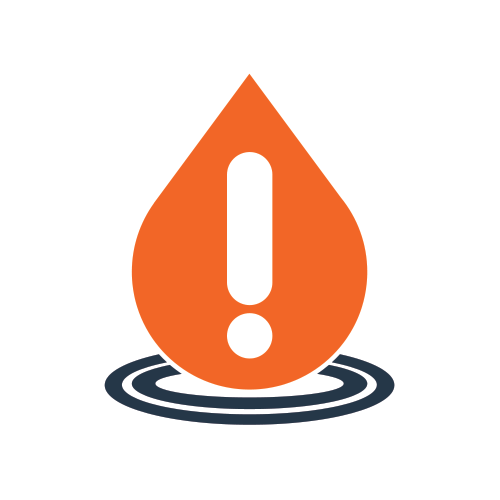 [Speaker Notes: Monitoring air quality: Louisiana Bucket Brigade gives trainings
http://labucketbrigade.org/content/tools-0]